ECD Roundtable2023 ALNENA Gulf Coast Conference
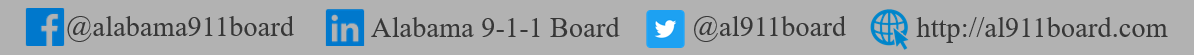 Introduction & Contact Information
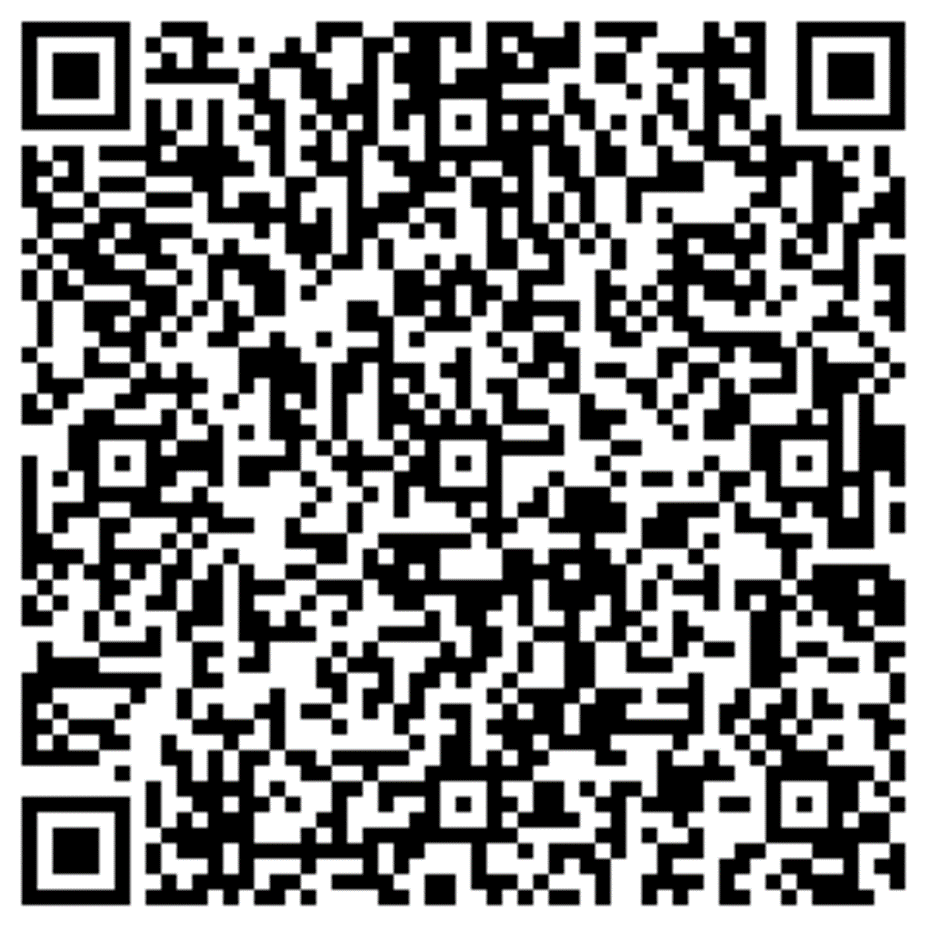 Anderson Brooms
GIS Program Manager for the Alabama 9-1-1 Board
O: 334-440-7911
Email:   anderson@al911board.com

Adam Brown
Deputy Director for the Alabama 9-1-1 Board
O: 334-440-7911
Email:   adam@al911board.com

Laura Ehrhart 
Education & Outreach Program Manager for the Alabama 9-1-1 Board
O: 334-440-7912
M: 334-451-9984
Email:  laura@al911board.com 

Nida Jackson
Senior GIS Specialist for the Alabama 9-1-1 Board
O: 334-440-7911
Email:   nida@al911board.com 

Leah Missildine
Executive Director for the Alabama 9-1-1 Board
O: 334-440-7911
Email:   leah@al911board.com
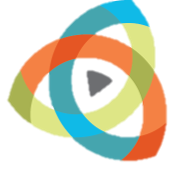 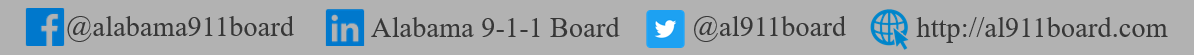 How ECDs Operate
Differences
similarities
Non-PSAP ECDs
Administrative ECDs
ECDs that have one or more PSAPs
ECDs that are the PSAP and vice versa
ANGEN
NG911 GIS
Certification
Expectation of service level
Staffing shortages
Funding questions
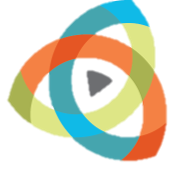 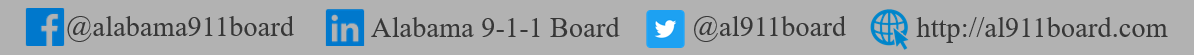 Modernize Statutory Language
Recognize (and respect) our differences
Define what 911 surcharge should pay for
Formulate an equitable distribution formula
Determine what services your agency will offer and who will pay for what
Bolster efficiencies in more of our duties and operations
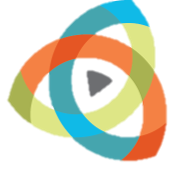 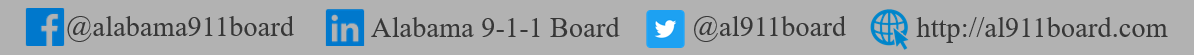 Contact Information
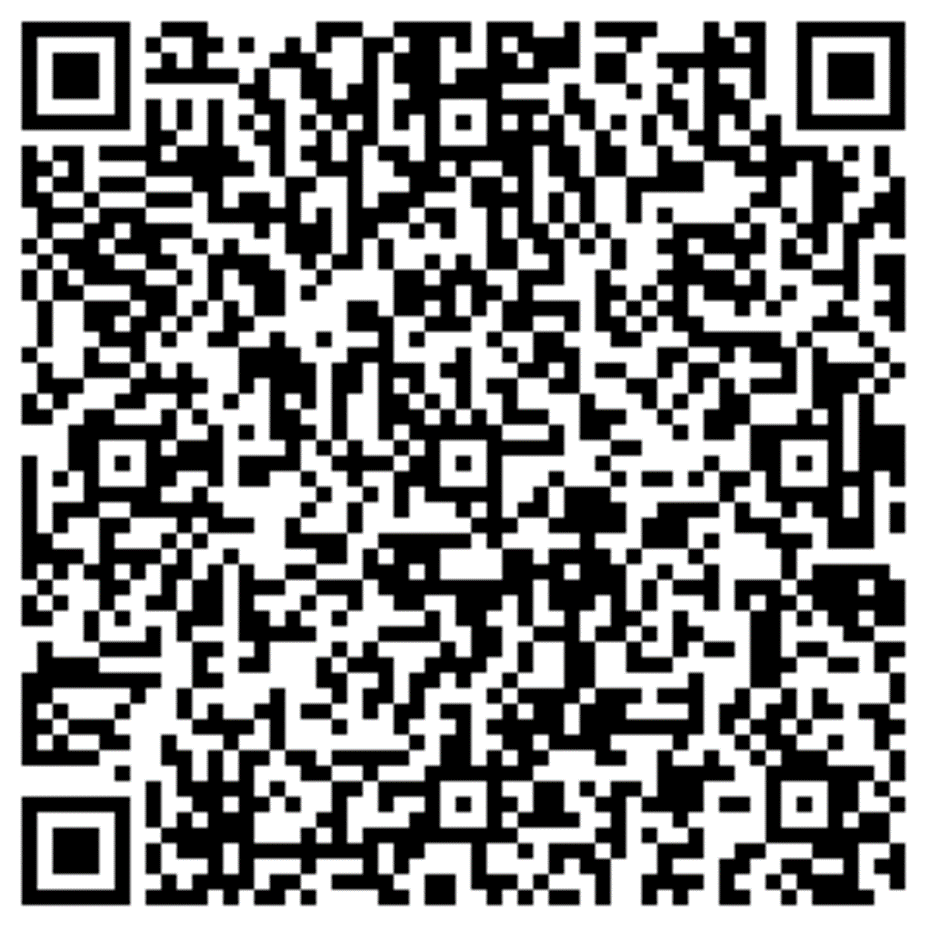 Anderson Brooms
GIS Program Manager for the Alabama 9-1-1 Board
O: 334-440-7911
Email:   anderson@al911board.com

Adam Brown
Deputy Director for the Alabama 9-1-1 Board
O: 334-440-7911
Email:   adam@al911board.com

Laura Ehrhart 
Education & Outreach Program Manager for the Alabama 9-1-1 Board
O: 334-440-7912
M: 334-451-9984
Email:  laura@al911board.com 

Nida Jackson
Senior GIS Specialist for the Alabama 9-1-1 Board
O: 334-440-7911
Email:   nida@al911board.com 

Leah Missildine
Executive Director for the Alabama 9-1-1 Board
O: 334-440-7911
Email:   leah@al911board.com
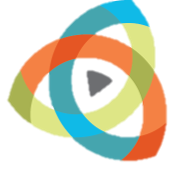 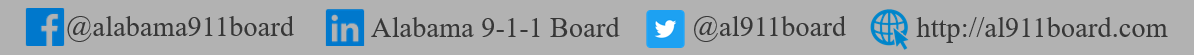 (334) 440-7911
Questions
Anderson Brooms
GIS Program Manager for the Alabama 9-1-1 Board
Email:   anderson@al911board.com 

Adam Brown
Deputy Director for the Alabama 9-1-1 Board
Email:   adam@al911board.com

Laura Ehrhart
Education & Outreach Program Manager for the Alabama 9-1-1 Board
O: 334-440-7912
M: 334-451-9984
Email:   laura@al911board.com

Nida Jackson
Senior GIS Specialist for the Alabama 9-1-1 Board
Email:   nida@al911board.com 

Leah Missildine
Executive Director for the Alabama 9-1-1 Board
Email:   leah@al911board.com

Michelle Peel
Program Coordinator for the Alabama 9-1-1 Board
Email:   michelle@al911board.com
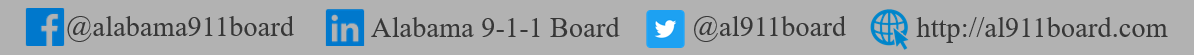